Potencijalni EU izvori financiranja projekata Sektora za sport i mlade
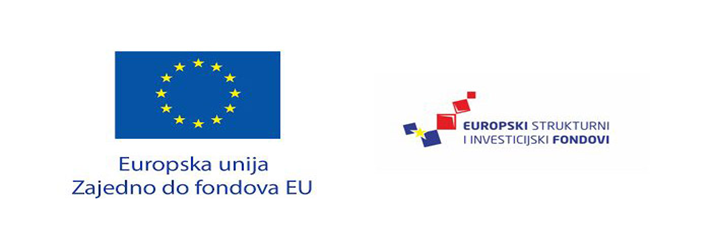 I. a) Reforme i investicije unutar komponente GOSPODARSTVO (NPOO)
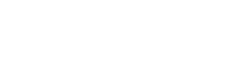 C1.6. Razvoj održivog, inovativnog i otpornog turizma

C1.6. R1 Povećanje otpornosti i održivosti turističkog sektora

C1.6. R1-I1 Regionalna diverzifikacija i specijalizacija hrvatskog turizma kroz ulaganja u razvoj turističkih proizvoda visoke dodane vrijednosti
Poboljšanjem sportsko-rekreacijskih sadržaja, odnosno sportsko-rekreacijskih centara i zona aktivnog turizma potaknuo bi se razvoj sportsko-rekreacijskog turizma kroz unaprjeđenje ponude za goste čiji motiv dolaska nije samo „sunce i more“ već aktivni turizam.
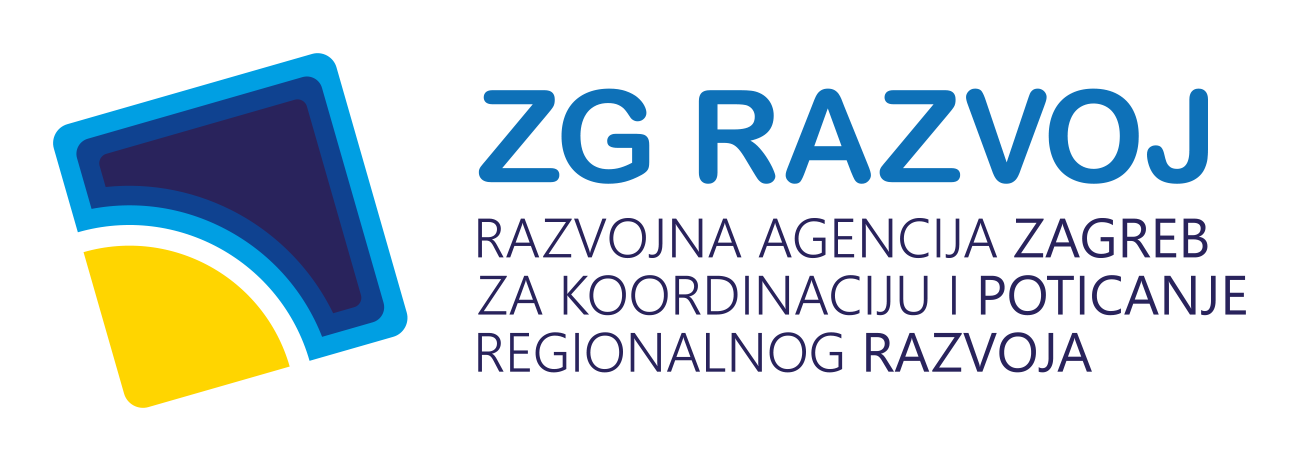 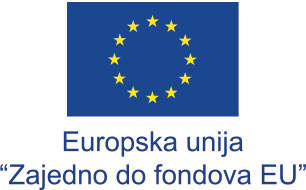 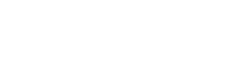 Navode se ulaganja u zaštitu, razvoj i promicanje resursa javnog turizma i turističkih usluga kao što su posjetiteljski centri, informativni centri i slični objekti za dobrodošlicu, pješačke staze, šetnice, staze za učenje, lječilišta i terme, sportsko rekreacijski sadržaji i zone aktivnog turizma, skloništa i osmatračnice, biciklističke i skijaške staze i dr.
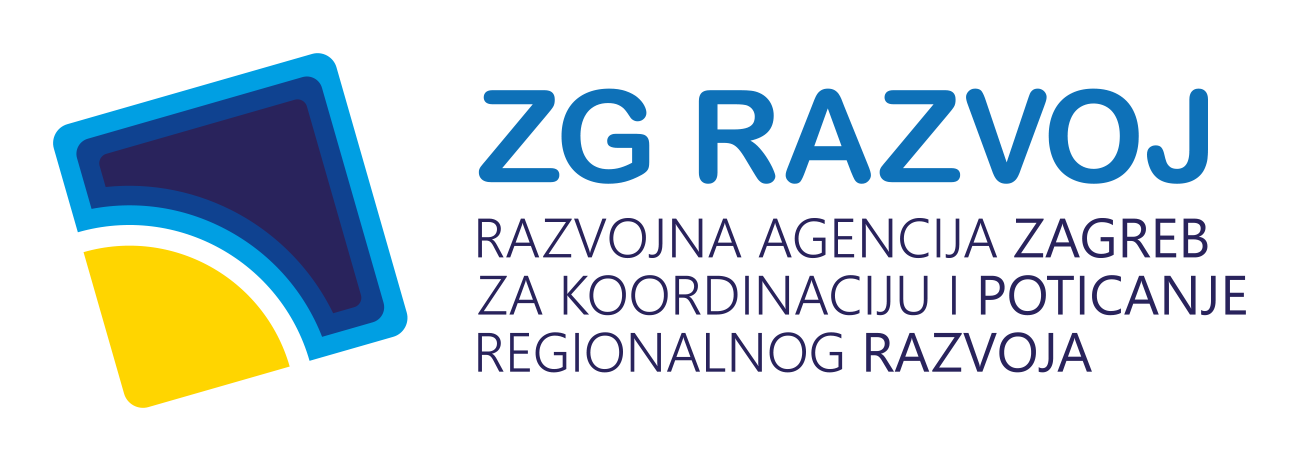 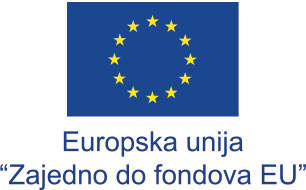 I. b) Reforme i investicije unutar komponente JAVNA UPRAVA, PRAVOSUĐE I DRŽAVNA IMOVINA (NPOO)
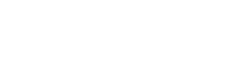 C2.3. Digitalna transformacija društva i javne uprave 

C2.3. R3 Modernizacija i daljnji razvoj državne informacijske infrastrukture kao osnove za sigurnu i financijski učinkovitu interakciju tijela javne uprave

C2.3. R3-I16 Digitalizacija procesa u sportu i rekreaciji na lokalnoj i regionalnoj razini
Kroz projekt unaprjeđenja i nadogradnje Informacijskog sustava u sportu primarno bi se omogućio pristup sustavu, ažuriranje podataka i usklađivanje procedura na lokalnoj i regionalnoj razini te pojednostavljenje postupanja i transparentnosti.
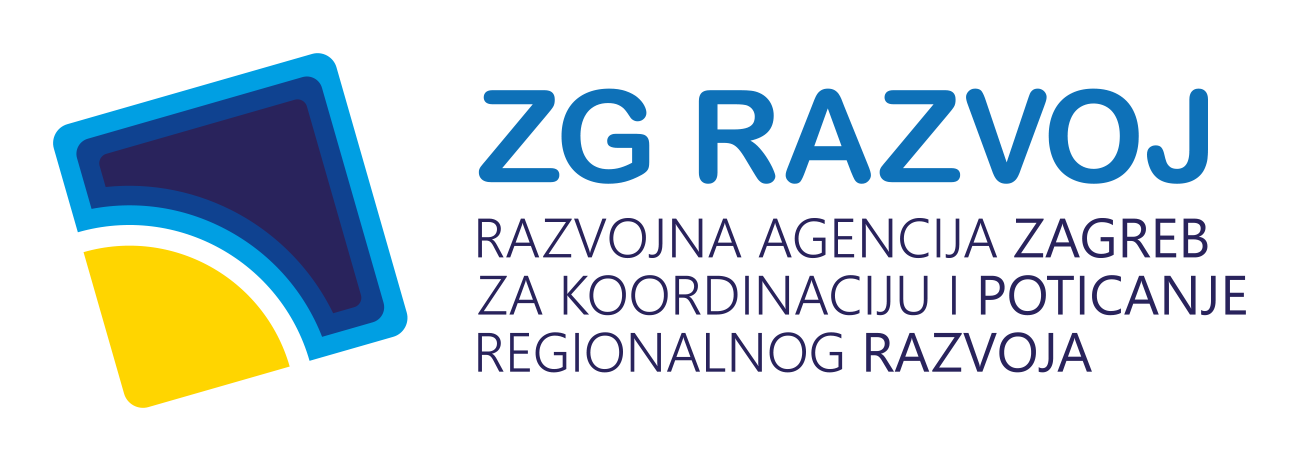 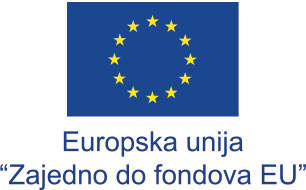 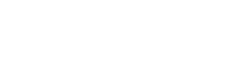 Projektom će se omogućiti daljnje proširenje i unaprjeđenje jedinstvenog i naprednog online Informacijskog sustava u sportu (ISS) kroz uspostavu aplikativnog modula za financiranje javnih potreba u sportu jedinica lokalne i regionalne uprave, uključujući omogućavanje korištenja alata za digitaliziranu provedbu dodjele javnih sredstava za područje sporta i zdravstveno usmjerenog tjelesnog vježbanja.
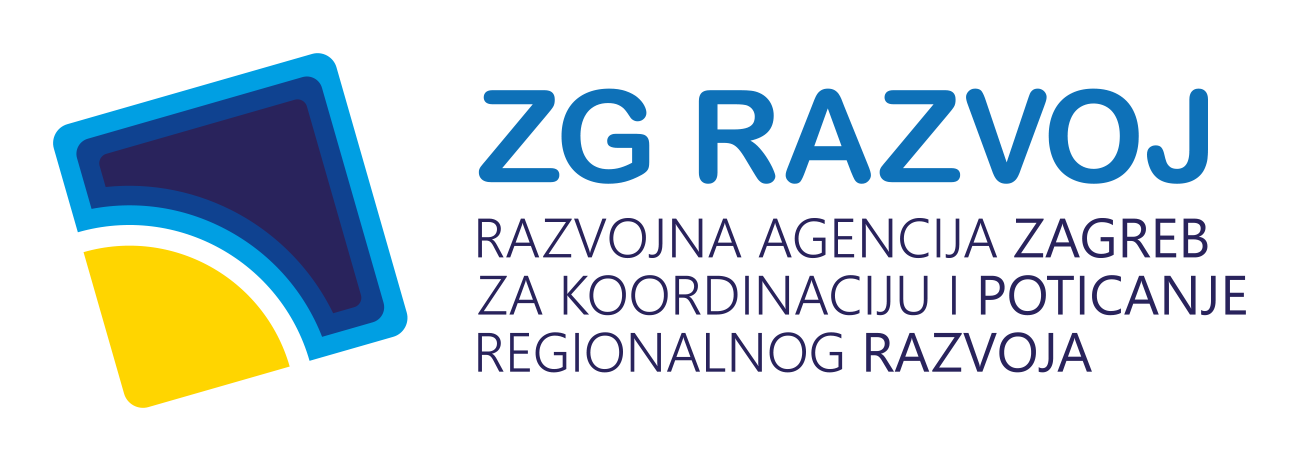 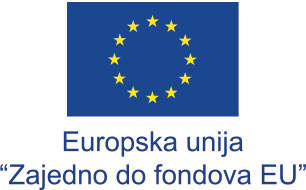 I. c) Reforme i investicije unutar inicijative OBNOVA ZGRADA (NPOO + ESI)
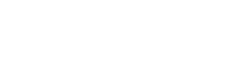 Potrebno je zgrade s najlošijim energetskim svojstvima, koje čine oko jedne trećine fonda zgrada, a koje su odgovorne za 40% potrošnje energije i 36% emisija CO2, energetski obnoviti. Navedenim će se smanjiti okolišni otisak potrošnje enrgije u zgradarstvu, smanjiti onečišćenje zraka iz sektora zgradarstva te objedinjeno ispuniti klimatske ciljeve.
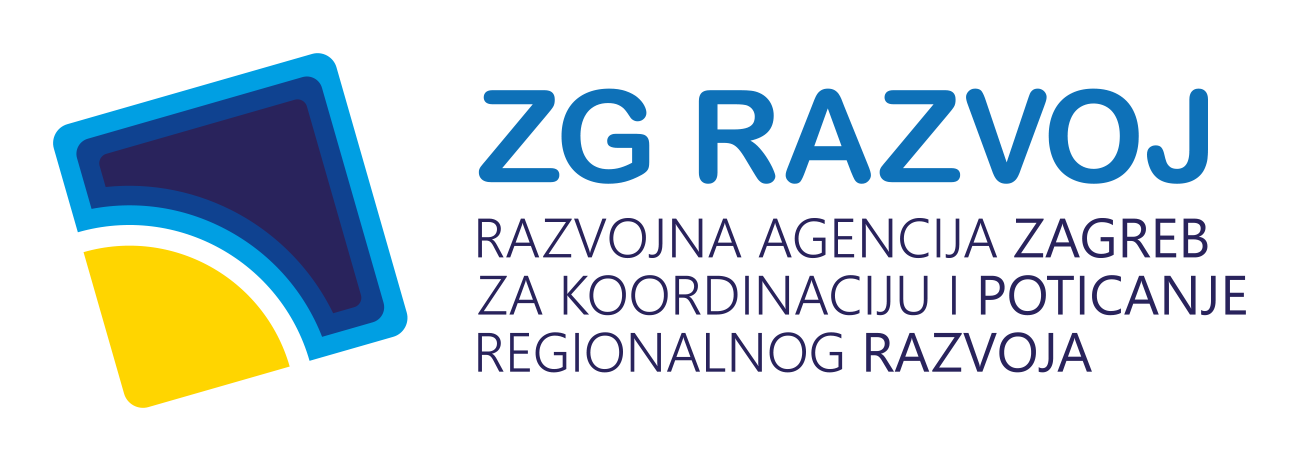 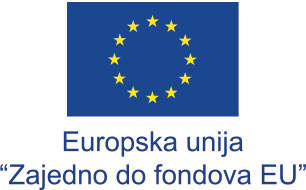 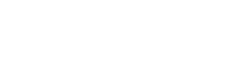 Reforma Dekarbonizacija zgrada

Investicije unutar reforme


C6.1. R1-I1 Energetska obnova zgrada

C6.1. R1-I2 Obnova zgrada oštećenih u potresu s energetskom obnovom

C6.1. R1-I3 Energetska obnova zgrada sa statusom kulturnog dobra
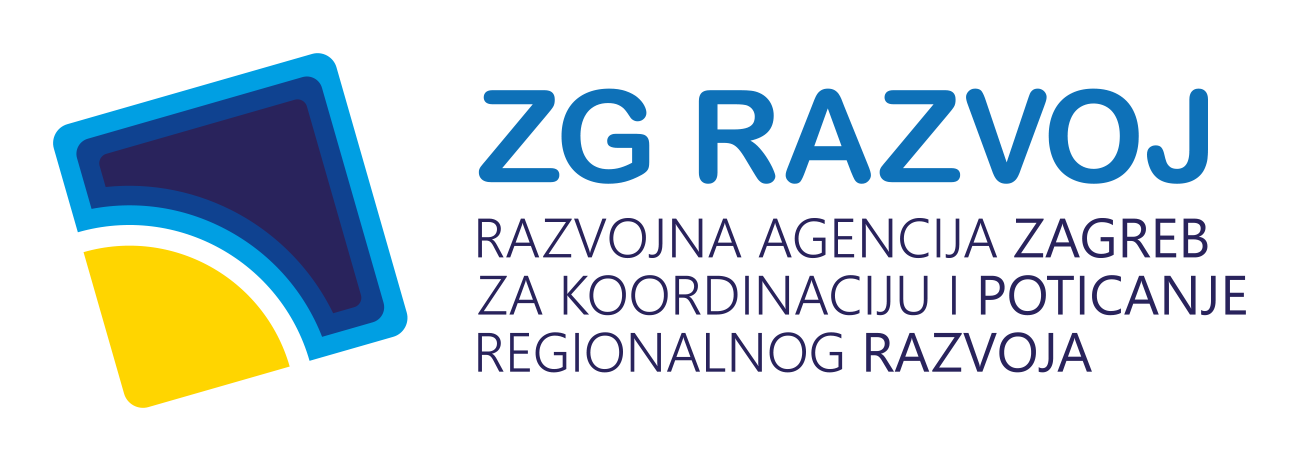 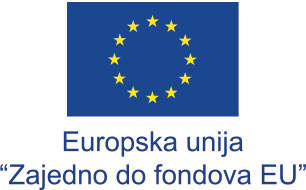 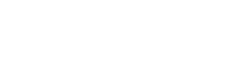 C6.1. R1-I1 Energetska obnova zgrada


Provedbom će se osigurati smanjenje toplinskih potreba i potrošnje energije u višestambenim zgradama i zgradama javnog sektora, povećanje korištenja OIE te posljedično smanjenje emisija CO2.

Prvenstveno će se financirati energetska obnova zgrada koje već imaju izrađen glavni projekt energetske obnove i spremne su za provedbu projekta.

Za sva ulaganja postojat će minimalni zahtjev od 50% smanjenja godišnje potrebne toplinske energije za grijanje, što odgovara prosječnom smanjenju godišnje primarne energije od 30% (Eprim) u odnosu na potrošnju energije prije obnove (uključuje tehničke sustave poput grijanja, hlađenja, potrošne tople vode, osvjetljenja i dr.).
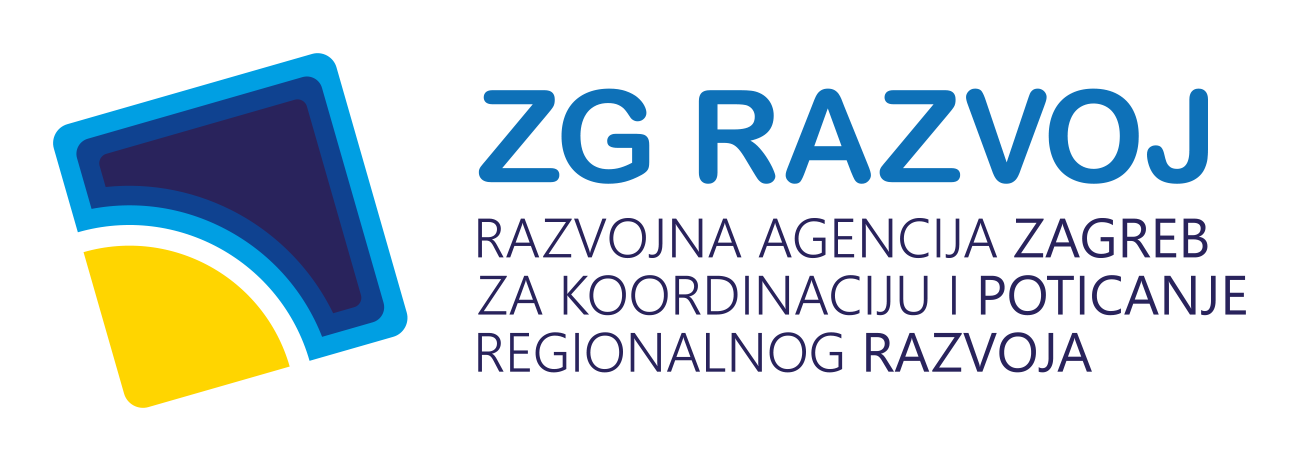 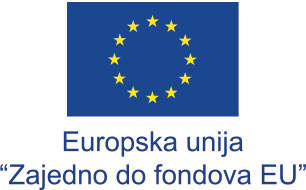 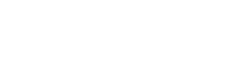 Financirat će se aktivnosti kao što su: energetski pregled i certifikat, glavni projekt i pripadajući elaborati, povećanje toplinske zaštite ovojnice zgrade, unapređenje tehničkih sustava zgrade koji uključuju tehničku opremu za grijanje, hlađenje, ventilaciju i klimatizaciju, pripremu potrošne tople vode, sustav rasvjete, sustav automatizacije i upravljanja zgradom ili njenim dijelom, uvođenje sustava obnovljivih izvora energije, zeleni krov/fasada, mjere za osiguranje zdravih unutarnjih klimatskih uvjeta, zaštite od požara i rizika povezanih s pojačanom seizmičkom aktivnosti, ugradnja infrastrukture (vodovi za električne kabele) i postaja za punjenje električnih automobila na unutarnjem ili vanjskom parkiralištu zgrade, parkirališta za bicikle te osiguranje pristupačnosti građevina osobama s invaliditetom i smanjene pokretljivosti (horizontalne mjere), stručni nadzor/projektantski nadzor/koordinator zaštite na radu.

U provedbu investicije uključena je tehnička pomoć i usluge vanjskih stručnjaka.
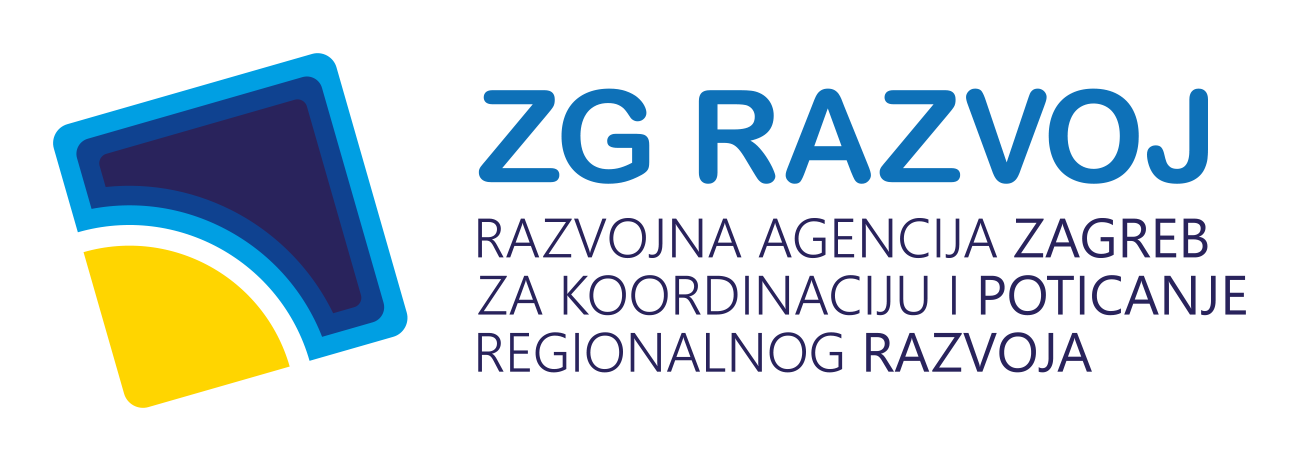 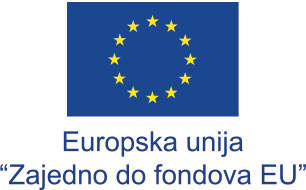 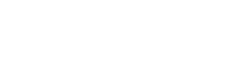 Za sufinanciranje obnove, osim sredstava RRF-a koristit će se raspoloživi izvori financiranja poput ESI fondova, nacionalna sredstva FZOEU, sredstva iz sustava obveza energetskih ušteda itd. 

Iz VFO 2021.-2027. će se nastaviti financiranje energetske obnove javnih i stambenih zgrada uz poticanje dubinske obnove te sveobuhvatne obnove zgrada, koja osim energetske implementira mjere za osiguranje zdravih unutarnjih klimatskih uvjeta, zaštite od požara i smanjenje rizika povezanih s pojačanom seizmičkom aktivnosti.
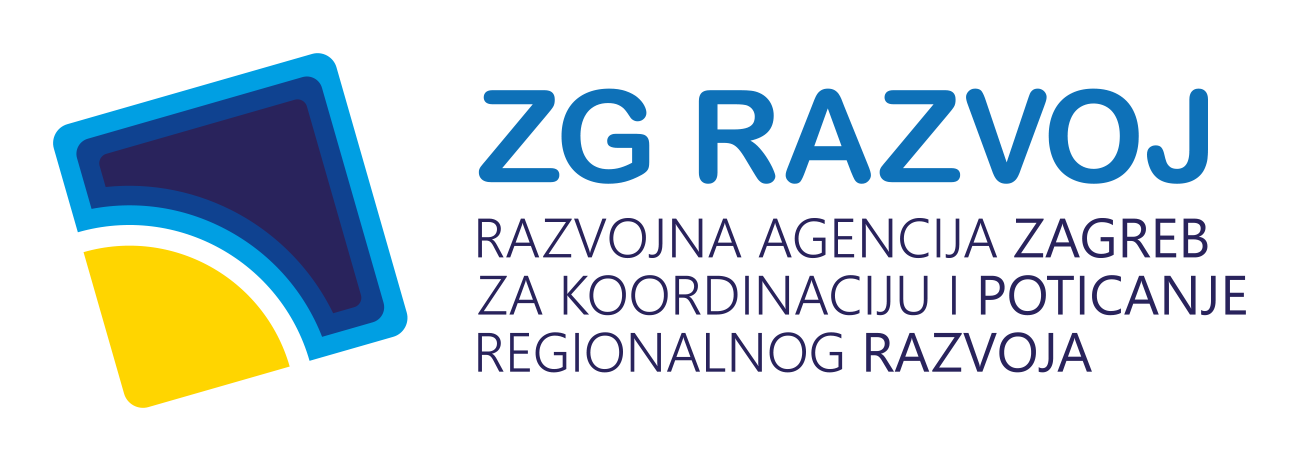 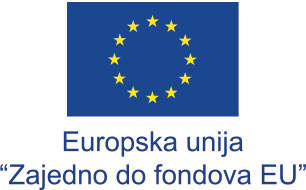 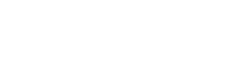 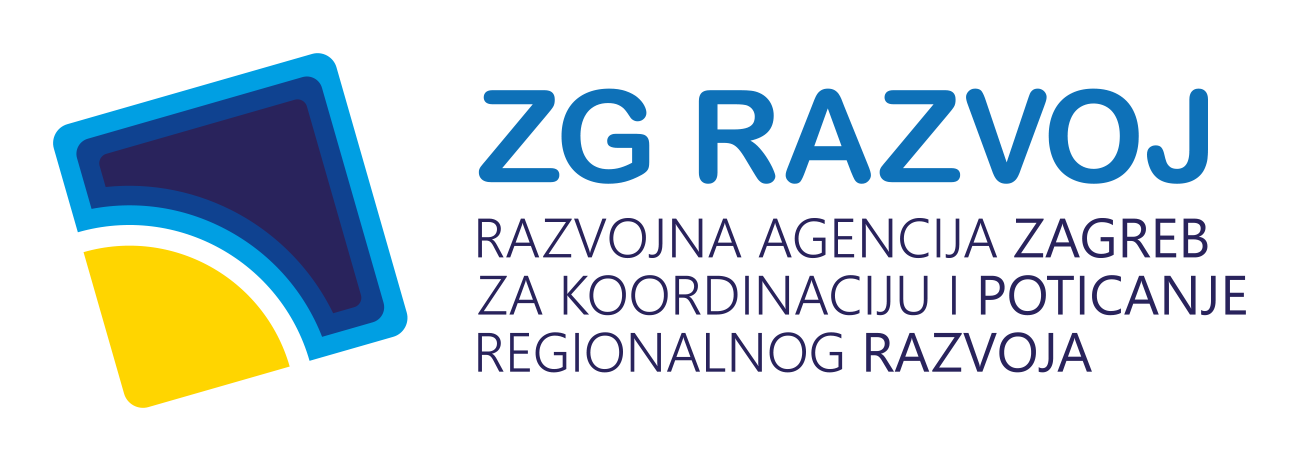 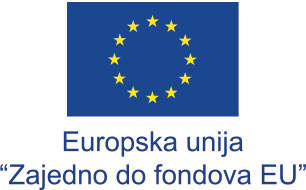 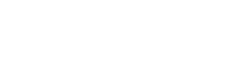 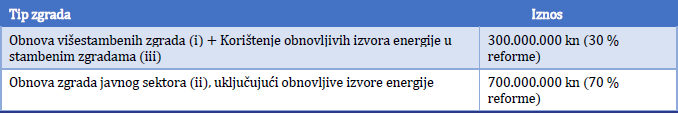 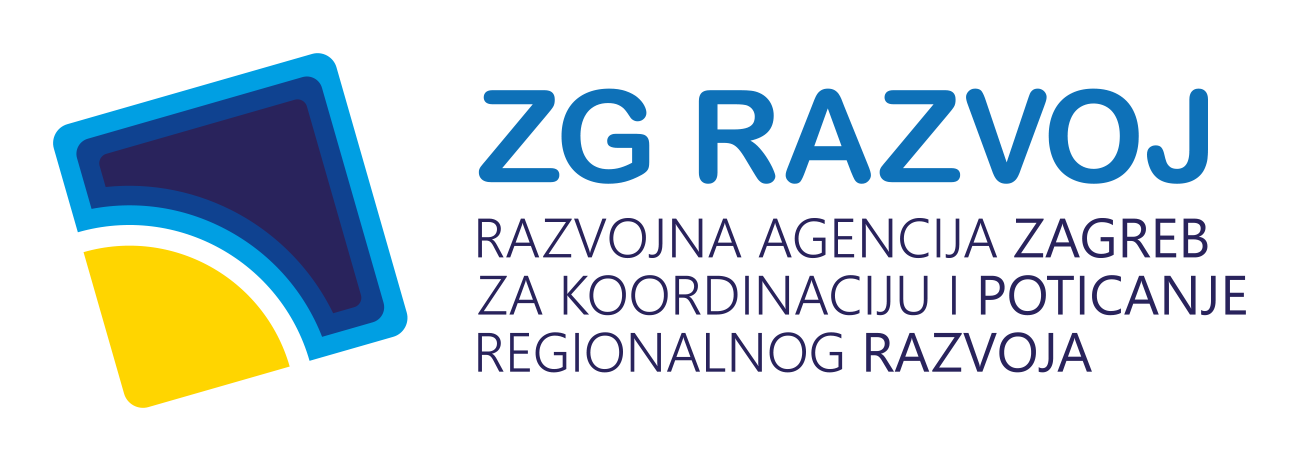 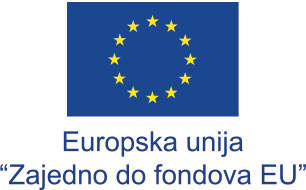 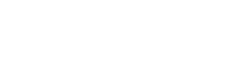 C6.1. R1-I2 Obnova zgrada oštećenih u potresu s energetskom obnovom

Nakon razornog potresa u Zagrebu označeno je neuporabljivo ili privremeno neuporabljivo više od 6 tisuća zgrada, među kojima su dječji vrtići, osnovne škole, srednje škole, fakulteti, instituti, znanstvene ustanove, sportske građevine i ustanove kulture.

Prema RDNA (Rapid Damage Needs Assessment) zagrebačkog potresa, ukupan trošak obnove unutar sektora stanovanja, obrazovanja, zdravstva te kulture i kulturne baštine iznosio bi oko 17 milijardi eura

Ova investicija uključuje obnovu na području Sisačko-moslavačke, Karlovačke, Zagrebačke, Krapinsko-zagorske županije, kao i Grada Zagreba
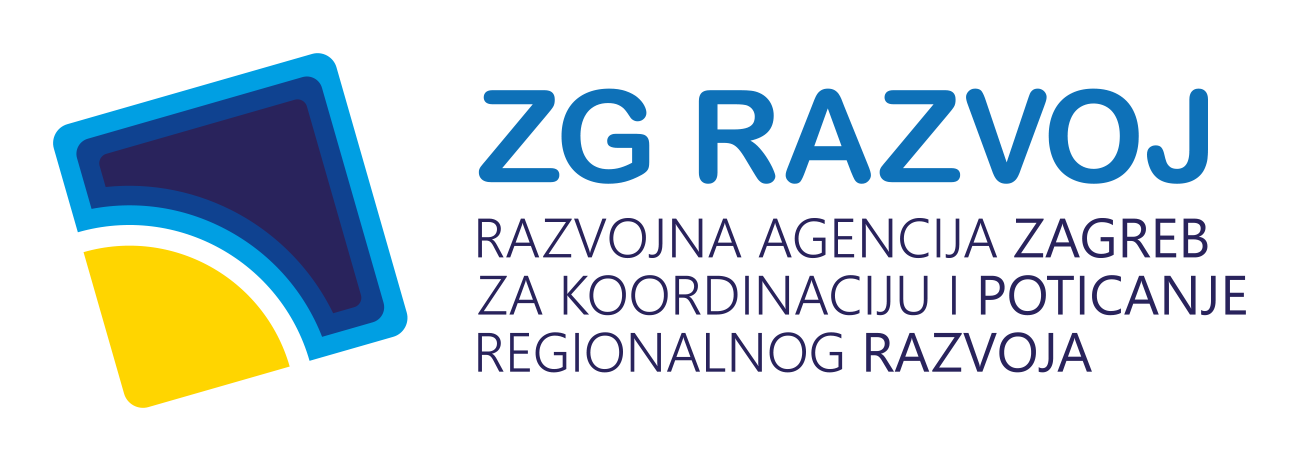 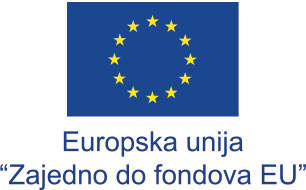 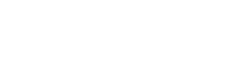 Hrvatska se odlučila za sveobuhvatnu obnovu koja uvažava stanje temeljnih zahtjeva za građevinu, od kojih su za sigurnost od posebnog značaja mehanička otpornost i stabilnost (koja sadrži protupotresnu otpornost zgrada), zaštita od požara te energetska učinkovitost.

Sveobuhvatnom obnovom višestambenih zgrada i zgrada javnog sektora oštećenih u potresu, osigurat će se saniranje nastalih oštećenja, povećanje mehaničke otpornosti i stabilnosti zgrade – posebice povećanje otpornosti na potres, povećanje energetske učinkovitosti i korištenje OIE, energetske uštede, smanjenje emisije CO2, dugoročno smanjenje troškova održavanja, povećanje zdravih unutarnjih klimatskih uvjeta, povećanje sigurnosti od požara, ublažavanje energetskog siromaštva i stupnja ugroženosti njime.
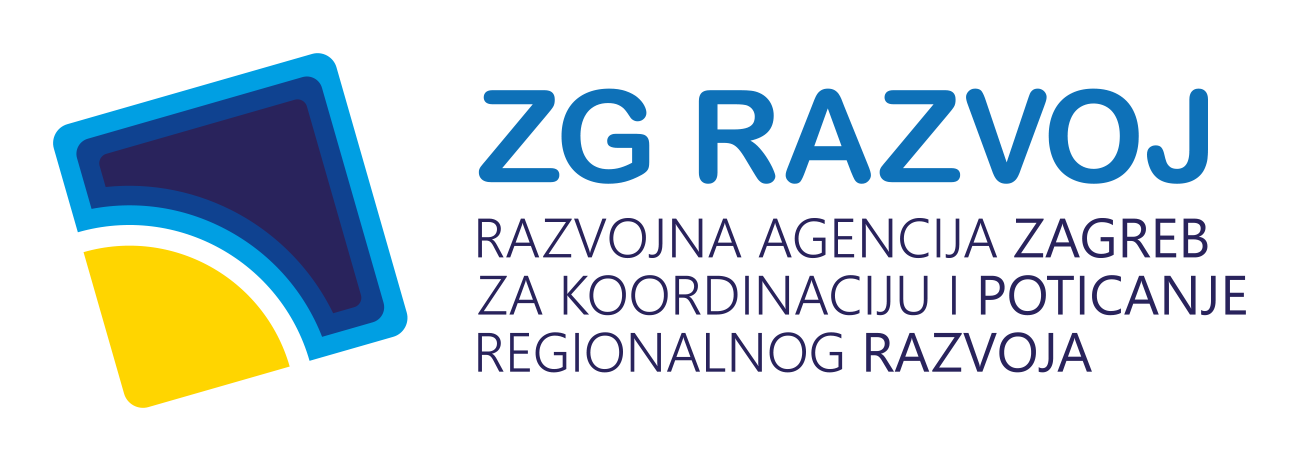 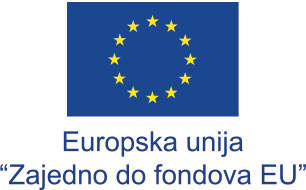 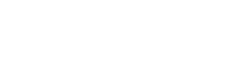 Obnova nakon oba potresa financirat će se kombinirano iz Fonda za solidarnost i RRF-a na način da se vraćanje zgrada u prvobitno stanje prije oštećenja financira iz Fonda za solidarnost, a razlika iznosa do cjelovite obnove uključujući i povećanje energetske učinkovitosti objekata iz RRF-a.

Troškovi cjelovite obnove (uključujući BBB – Build back better) za sektor stanovanja iznose oko 500 EUR/m2, za sektor obrazovanja oko 1.650 EUR/m2, za sektor zdravstva 3.650 EUR/m2, te za sektor kulture i kulturne baštine 3.500 EUR/m2.

Za sva ulaganja, osim u zgrade koje imaju status kulturnog dobra uz spomenička svojstva (20%), postojat će minimalni zahtjev od 50% smanjenja godišnje potrebne toplinske energije za grijanje – ekvivalentno smanjenju potrošnje primarne energije od 30% što se dokazuje glavnim projektom.

U provedbu investicije uključena je tehnička pomoć i usluge vanjskih stručnjaka.
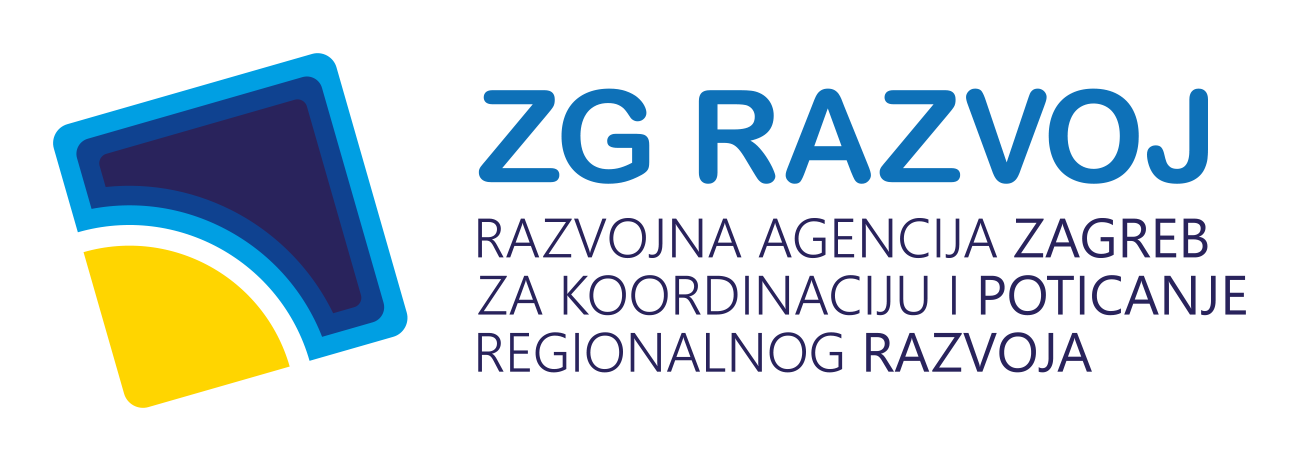 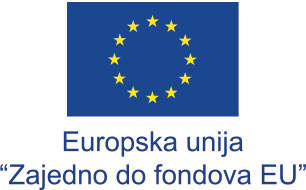 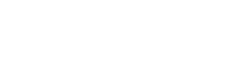 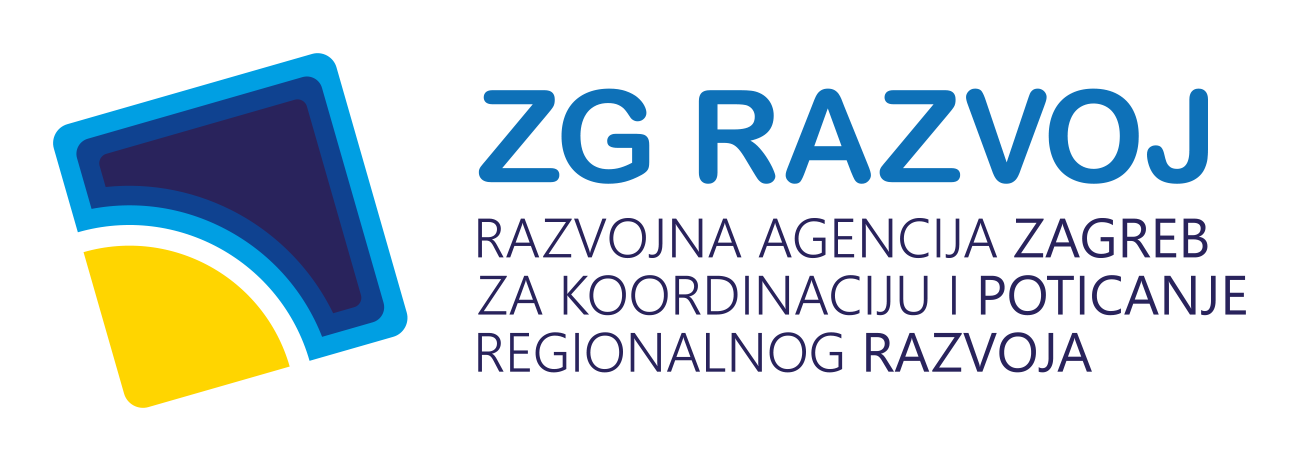 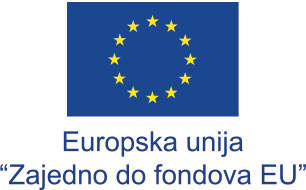 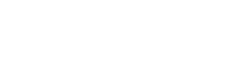 C6.1. R1-I3 Energetska obnova zgrada sa statusom kulturnog dobra

Energetskom obnovom kulturnih dobara smanjit će se emisije CO2, potrošnja energije bit će niža, dugoročno će se smanjiti troškovi održavanja, obnovit će se dotrajale i energetski neučinkovite zgrade sa statusom kulturnog dobra, doprinijet će se razvoju kružnog gospodarstva i korištenju rješenja zasnovanih na prirodi.

Mjera uključuje pripremu i provedbu otvorenih poziva na dostavu projektnih prijedloga za izradu dokumentacije i provedbu radova energetske obnove zgrada sa statusom kulturnog dobra javne i kulturne namjene.
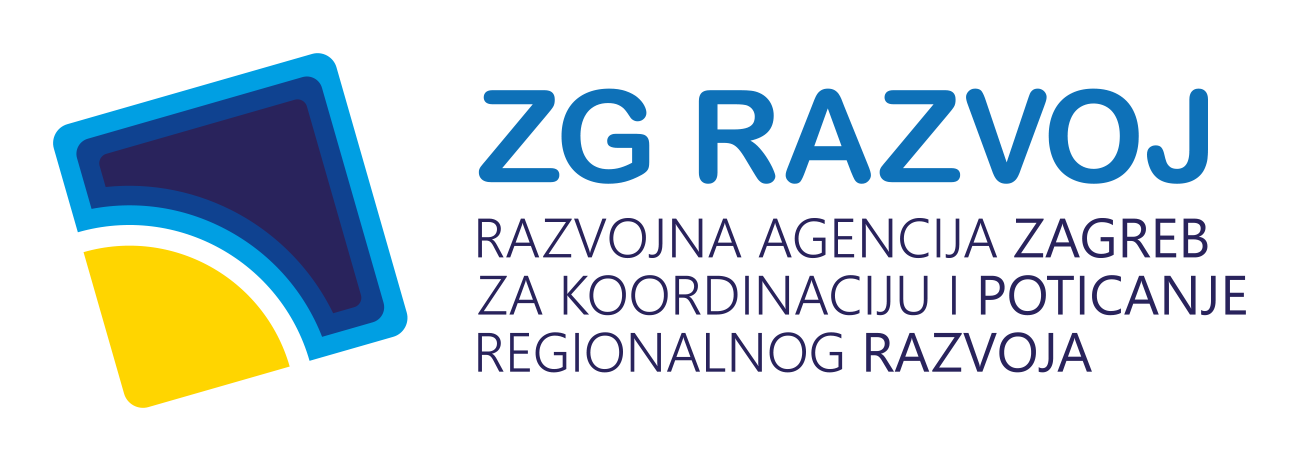 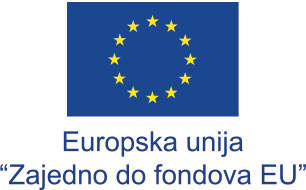 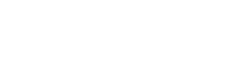 Obuhvaćene su dvije kategorije zgrada: pojedinačno zaštićena kulturna dobra (pojedinačne građevine i graditeljski sklopovi) i zgrade koje se nalaze unutar zaštićene kulturno-povijesne cjeline.

U provedbu investicije uključena je tehnička pomoć i usluge vanjskih stručnjaka.
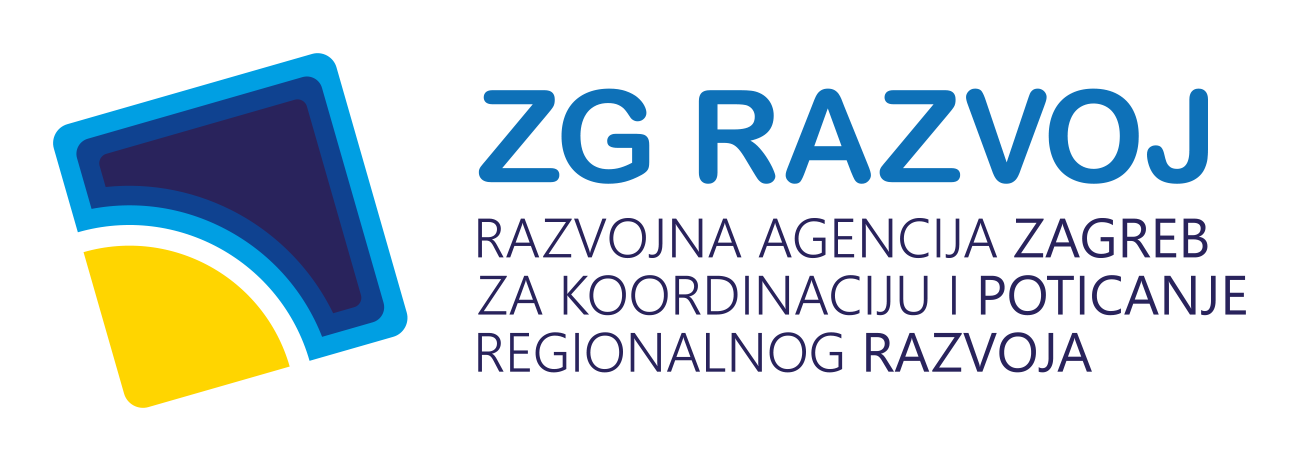 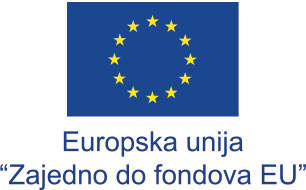 II. a) Operativni program Konkurentnost i kohezija 2021. – 2027.
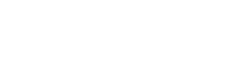 U Nacionalnoj razvojnoj strategiji 2030. navedeno je da će se ulaganjem u mjere socijalne politike koje uključuju i poboljšanje pristupa i kvalitete temeljne društvene infrastrukture i usluga, uključujući obrazovnu, zdravstvenu, kulturnu ili sportsku infrastrukturu i programe, pridonijeti poboljšanju kvalitete života u svim krajevima Hrvatske.
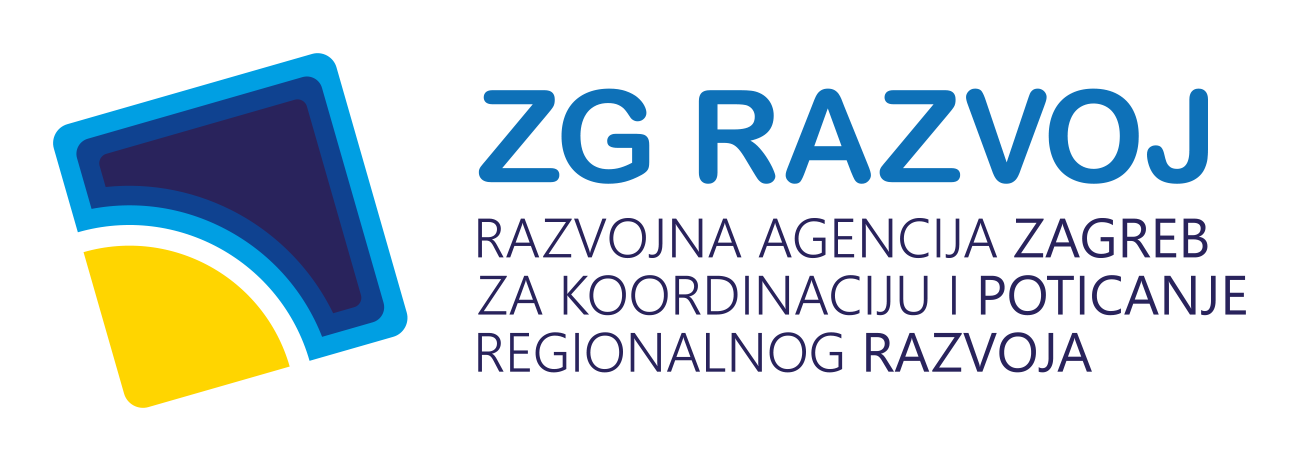 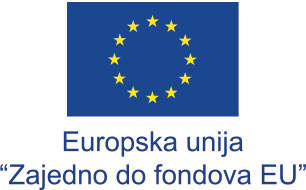 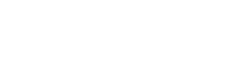 Prioritet 6. Jačanje zdravstvenog sustava; promicanje socijalnog uključivanja, obrazovanja i cjeloživotnog učenja
Specifični cilj 4. (vi) Jačanje uloge kulture i održivog turizma u gospodarskom razvoju, socijalnoj uključenosti i socijalnim inovacijama

Osigurat će se pristupačnost kulturne, turističke i sportske infrastrukture primjenom univerzalnog dizajna prilikom modernizacije i unapređenja infrastrukture.

Operacija će obuhvaćati sljedeće aktivnosti:
• Ulaganja u gradnju, obnovu, rekonstrukciju i prenamjenu objekata u turističke i sportske infrastrukture;
• Nabavu opreme, uključujući i suvremenu IKT opremu i odgovarajuću programsku podršku (software).
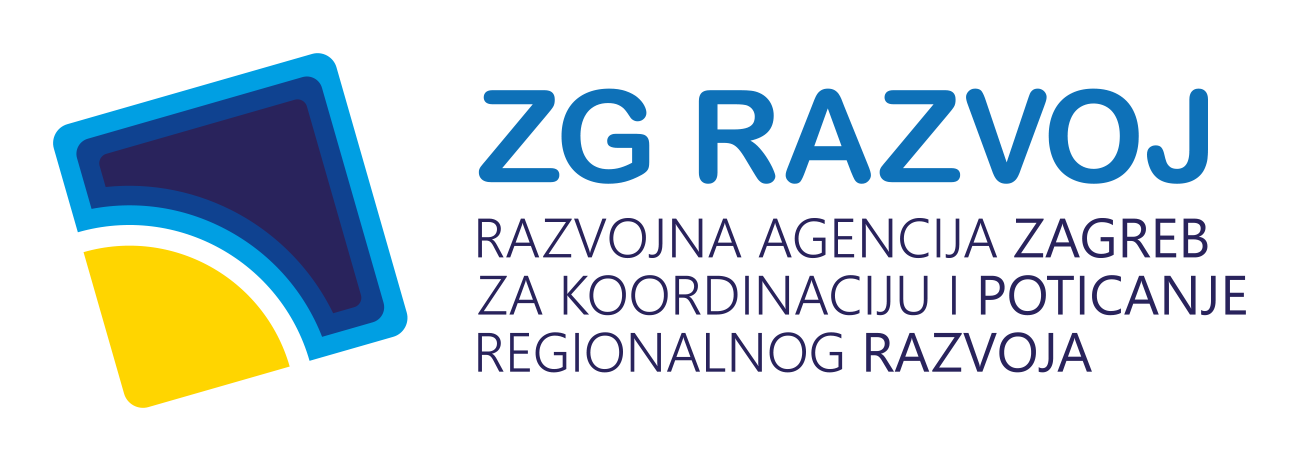 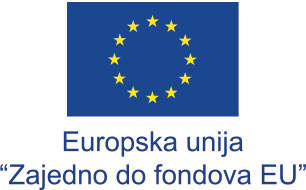 II. b) Operativni program Učinkoviti ljudski 	potencijali 2021.-2027.
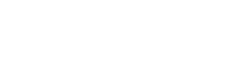 Dostupnost i priuštivost sportskih i rekreativnih sadržaja predstavlja jedan od alata socijalnog uključivanja.
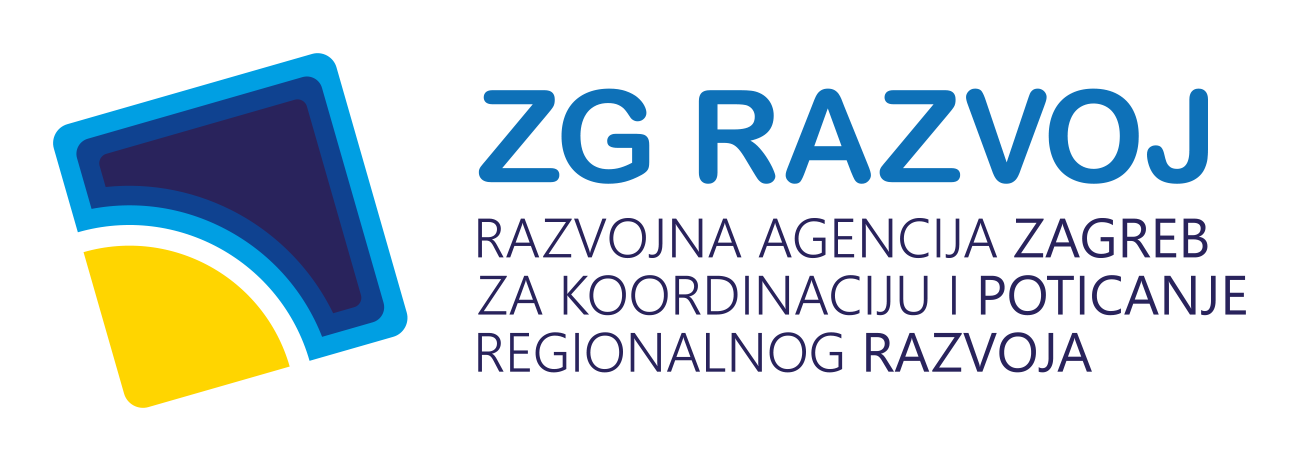 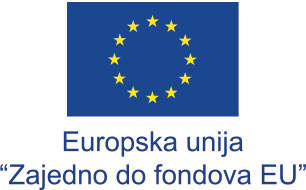 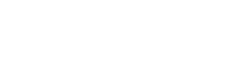 2.1.1.1. h) Poticanje aktivnog uključivanja radi promicanja jednakih mogućnosti, nediskriminacije i aktivnog sudjelovanja te poboljšanje zapošljivosti, posebno za skupine u nepovoljnom položaju

Povećanje dostupnosti sportskih i rekreativnih sadržaja koje pružaju pravne osobe u sportu, a posebice za mlade i osobe s invaliditetom uključivanjem u sportske programe i natjecanja, osposobljavanjem klasifikatora, trenera za rad s ranjivim kupinama te uvođenjem asistenata u sportu za ranjive skupine, posebice osobe s invaliditetom i djecu s teškoćama u razvoju.

Korisnici: ustanove u području socijalne zaštite, zapošljavanja, obrazovanja, obrazovanja odraslih, pravosuđa, turizma, sporta, organizacije civilnoga društva, jedinice lokalne i područne (regionalne) samouprave, znanstvene organizacije, pravne osobe iz sustava sporta, Ured za ljudska prava i prava nacionalnih manjina, ministarstvo nadležno za volonterstvo.
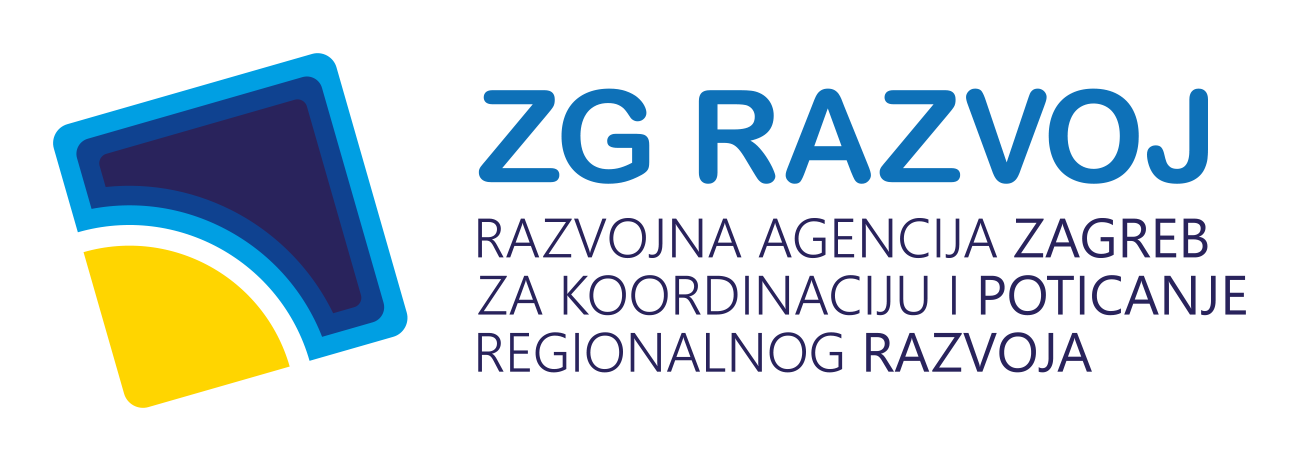 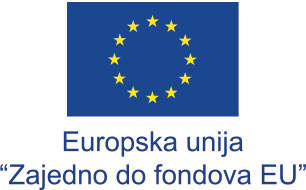 II. c) Integrirani teritorijalni program 2021. – 2027.
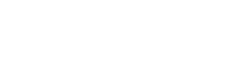 ITP je višefondovski program, a uključuje korištenje Europskog fonda za regionalni razvoj (EFRR) i Fonda za pravednu tranziciju (FPT) za rješavanje specifičnih problema na lokalnoj i regionalnoj razini.
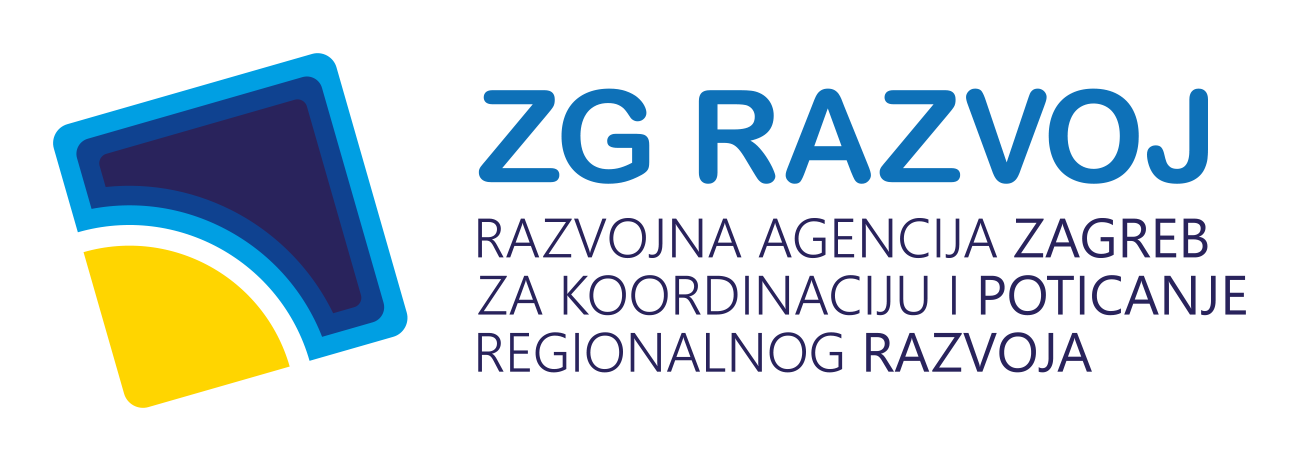 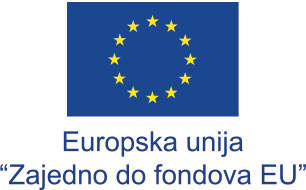 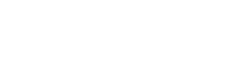 Specifični cilj 5 (i) Poticanje integriranog i uključivog društvenog i gospodarskog razvoja, razvoja u području okoliša, kulture, prirodne baštine, održivog turizma i sigurnosti u urbanim područjima

Sanacija brownfield područja (uključujući industrijske lokacije i onečišćena zemljišta, kontaminirana ili napuštena) te revitalizacija istih u kulturnu ili sportsku namjenu, socijalno stanovanje, za namjenu zelene površine (parkove, vrtove i sl.) koje su dio sustava zelene infrastrukture gradova i/ili dio green belt-a/buffera gradova

Ulaganje u infrastrukturu i osiguravanje komunikacijskih sustava i tehnologija tijela državne uprave, javne uprave, pružatelja socijalnih, obrazovnih, zdravstvenih, usluga, kulturnih, sportskih sadržaja s ciljem stvaranja pristupačnog okruženja te izgradnju inkluzivnog društva na regionalnoj i lokalnoj razini (osobe s invaliditetom)
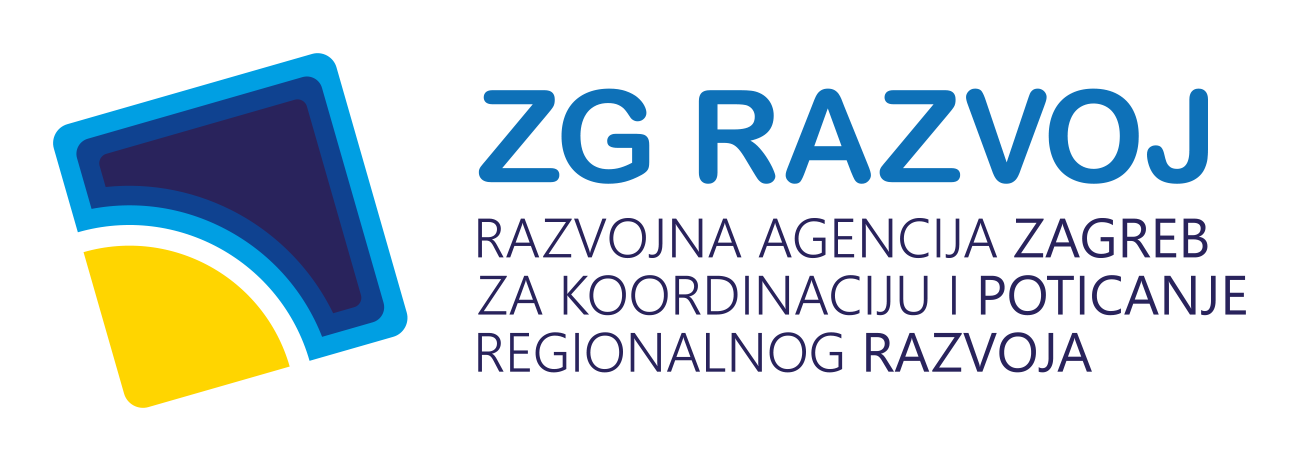 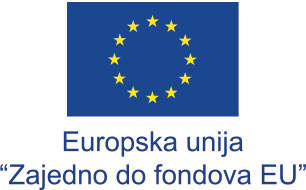 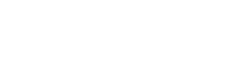 Ulaganja u višenamjensku sportsku, edukacijsku, turističku , društveno-kulturnu, IRI, gospodarsku, društveno-poduzetničku i sličnu infrastrukturu značajnu za uključiv gospodarski i društveni razvoj kroz doprinos zdravlju i dobrobiti građana, socijalnom uključivanju, obrazovanju i proširenju turističke ponude

Ulaganja u modernizaciju i obnovu javne turističke infrastrukture, uključujući i sportsku infrastrukturu koja doprinosi podršci razvoju resursa javnog turizma a vodeći računa o diverzifikaciji i specijalizaciji turističke ponude gradova sukladno potencijalima razvoja aktivnih i posebnih oblika turizma
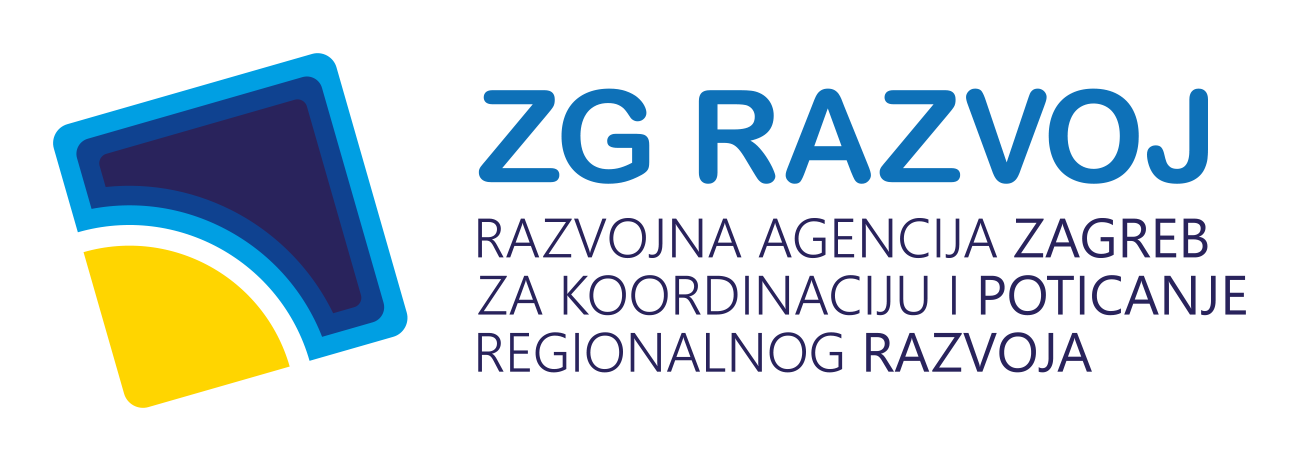 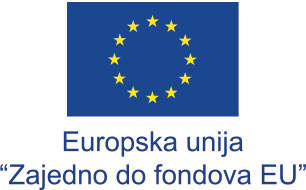 III. Interreg program SLOVENIJA – HRVATSKA    				  2021. – 2027.
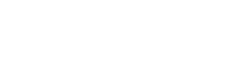 Interreg program Slovenija Hrvatska provodi se s ciljem postizanja zaštićenog, odgovornog i povezanog prekograničnog područja, gdje je održivi razvoj prepoznat i korišten kao osnovno sredstvo za postizanje ekonomskog razvoja, sigurnosti, zaštite bioraznolikosti i društvene dobrobiti svih stanovnika.
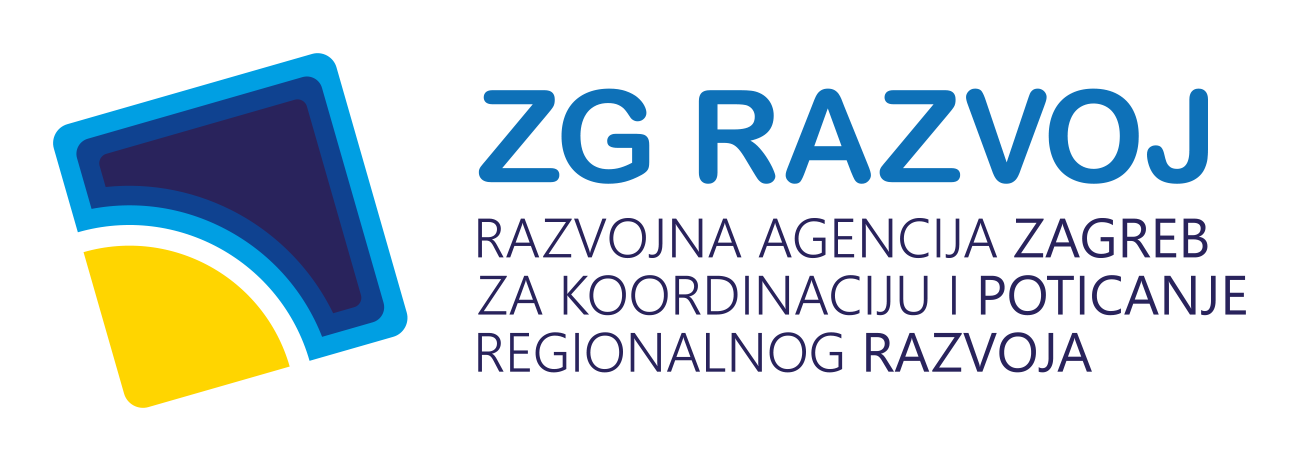 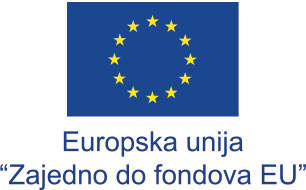 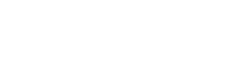 Interreg specifični cilj 3.2. Jačanje međusobnog povjerenja i potpora akcijama „od građana za građane”


Zajednička prekogranična događanja kojima se povećava povezanost, umrežavanje, međugeneracijska solidarnost (npr. kulturni događaji, sportski događaji, ljetni kampovi, rekreacijske aktivnosti u prirodi, organizirani događaji učenja temeljenog na iskustvu, zajedničke akcije čišćenja prirode, ozelenjivanje javnih površina)
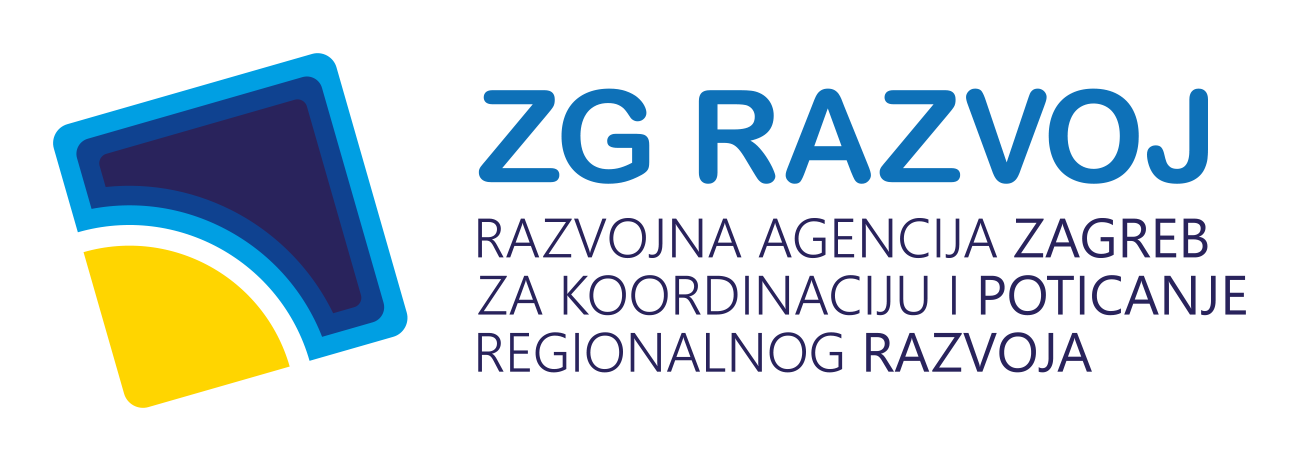 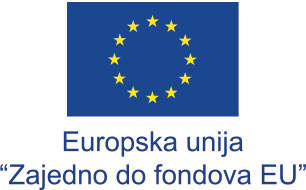 IV. Drugi EU programi za novo financijsko razdoblje
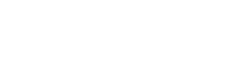 Horizon Europe

Sportski sektor može imati koristi od različitih komponenti Horizon Europe pokazujući svoj potencijalni doprinos ciljevima programa. Sportski sektor mogao bi pridonijeti sveobuhvatnim prioritetima EU-a prelaska na zeleno i digitalno gospodarstvo, koji su ključni u provedbi programa. Sportski sektor je relevantan za nekoliko specifičnih misija identificiranih za Horizon Europe koje se odnose na: zdravlje, klimatske promjene, društvene transformacije i pametne gradove. Štoviše, Horizon Europe pruža mogućnosti zainteresiranim stranama u sportu da se uključe i doprinesu različitim istraživačkim programima i projektima, posebno vezanim uz poboljšanje zdravlja kroz tjelesnu aktivnost, inovacije temeljene na sportu ili ozelenjavanje sportskog sektora.
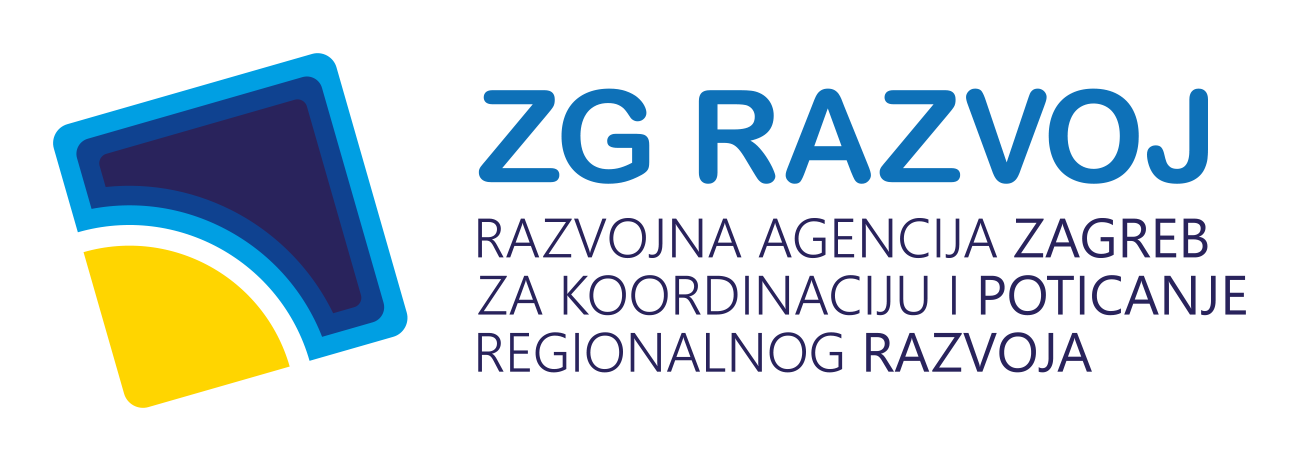 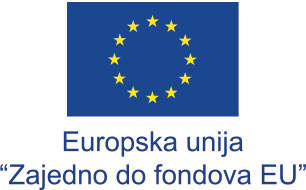 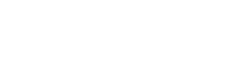 LIFE PROGRAM 

Sportski sektor može imati koristi od financiranja kroz program LIFE, s obzirom na važnost sporta i tjelesne aktivnosti u rješavanju pitanja okoliša. Pozivi za podnošenje prijava od interesa za sportski sektor mogli bi biti objavljeni u okviru područja „Kružno gospodarstvo i kvaliteta života“, „Ublažavanje i prilagodba klimatskih promjena“ i „Prijelaz na čistu energiju“.
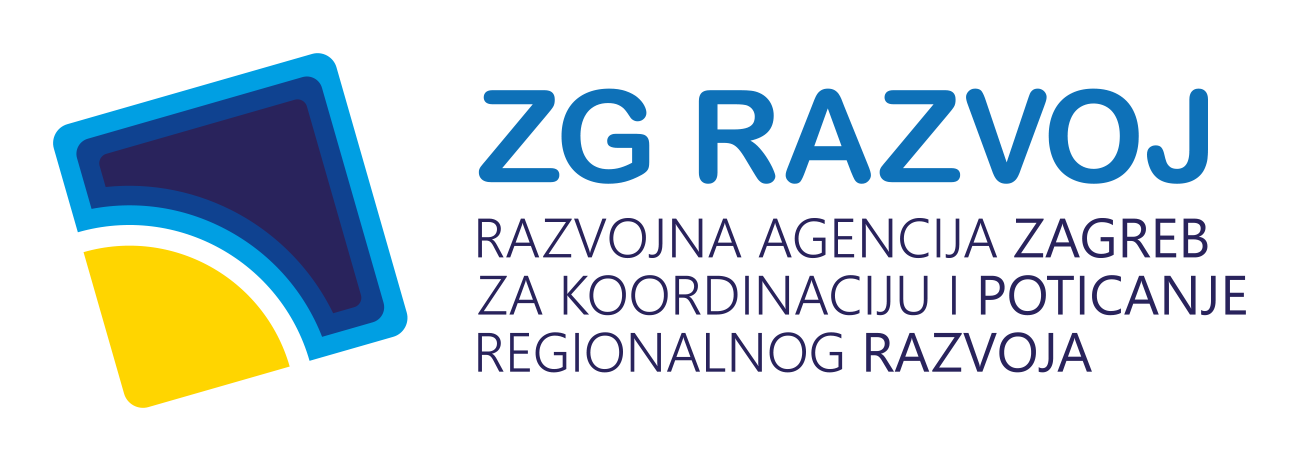 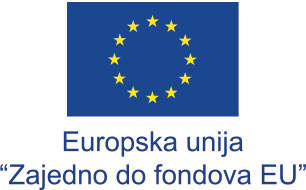 Zahvaljujemo na pažnji!

https://www.razvojnaagencijazagreb.hr/
Prilaz Ivana Visina 1-3 / 10 000 Zagreb, Hrvatska
Tel: +385 1 460 3482
razvojna.agencija@zagreb.hr
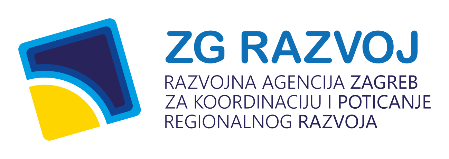 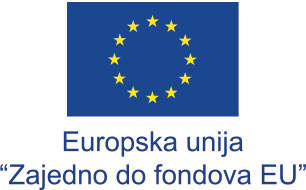 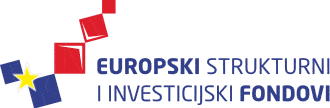